Наставничество в дополнительном образовании
Тема:
«Сопровождение наставнической деятельности в образовательной организации. Инструменты поддержки наставничества (в т.ч. электронные)»
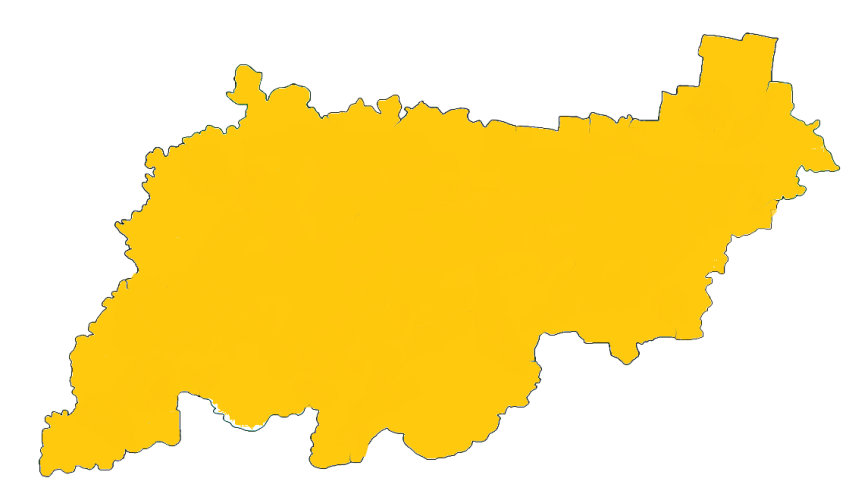 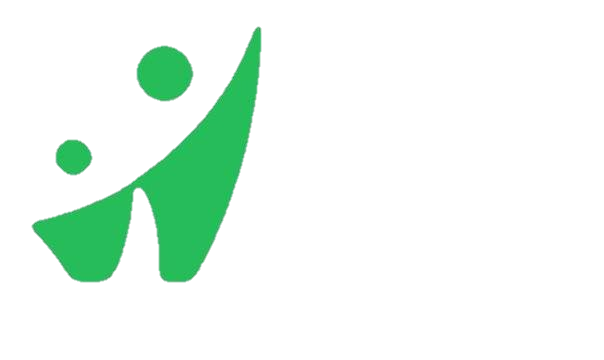 Спикер:
Дмитриева О.В., методист  
Пищева И.В., заместитель директора, методист
МОУ ДО города Костромы «Детско-юношеский центр «Ровесник»»
1
Наставничество - способ передачи знаний, умений, навыков наставляемым от более опытного и знающего, предоставление помощи и совета, оказание необходимой поддержки.
1. Подготовка условий для запуска программы наставничества.
2. Формирование базы наставляемых.
3. Формирование базы наставников.
4. Отбор и обучение наставников.
5. Формирование наставнических пар или групп.
6. Организация работы наставнических пар или групп.
7. Завершение наставничества.
2
Критерии успешного наставничества
Успешность наставляемых в профессиональной деятельности
Проявление наставниками и наставляемыми активности в профессиональной и общественной деятельности
Удовлетворенность процессом наставничества
3
Эффекты успешного наставничества
повышение профессионального уровня и навыков всех без исключения сотрудников, вовлеченных в систему наставничества, включая самого наставника; 
снижение текучести кадров за счет усиления профессиональной мотивации молодых педагогов и предоставления дополнительных возможностей для повышения профессионального статуса более опытных; 
снижение риска профессионального выгорания наиболее опытных учителей - носителей знаний, навыков; 
укрепление профессионального сотрудничества всех членов коллектива.
4
Условия успешного наставничества
Взаимопонимание
Доверие и уважение
Эмоциональный контакт
Высокая мотивация обеих сторон
Способность давать и воспринимать как похвалу, так и критику
5
Этап информирования
распространение информации на совещаниях, педагогических советах.
размещение информации на стендах, сайтах учреждений, в социальных сетях, различных мессенджерах
мотивирование – рассказ о тех возможностях, которые открывает потенциальному наставнику участие в программе (личностный рост, стимулирующие выплаты, дополнительные материалы к аттестации)
6
Этап коммуникации
создание пространства для работы
выступления на совещаниях
проведение анкетирования
личные встречи
обмен информацией через электронную почту, чаты, блоги, социальные сети, месенджеры
7
Этап обучения
проведение и посещение мастер-классов
проведение и посещение открытых занятий
оказание методической помощи
анализ деятельности наставляемого/наставника
совместное участие наставляемого и наставника в конкурсном движении
демонстрация успехов наставляемого
8
Этап подведения итогов и стимулирования
анализ деятельности наставляемого/наставника
анкетирование 
создание доски почета наставников (в т.ч. и электронной на сайте учреждения).
создание доски достижений наставляемого (в т.ч. личные страницы молодых педагогов на сайте учреждения)
представление наставляемого к аттестации
представление наставников к награждению
9
Инструменты поддержки наставничества
10
«Легко правильно следовать за тем, кто правильно идет впереди»Я.А. Коменский
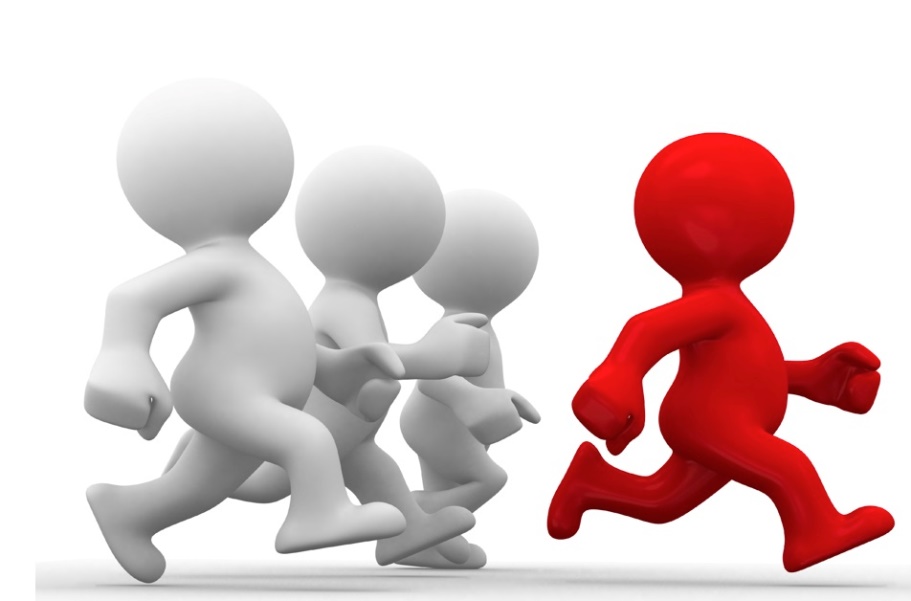 Спасибо за внимание!
11